Conditions of a Good Test  #1
Sumardi
Pascasarjana UNS
Objectives of this course
The objectives of this unit aim at:
Offering you tools for the evaluation of the adequacy of any given test
Making you recognize sources of error variance and factors that influence reliability estimate
Understanding and interpreting the reliability/ validity of different scores
Understanding the relationship between reliability and validity
Understanding the basic kinds of validity evidence
Interpreting various expressions of validity
Recognizing what factors affect validity and how they affect it
Recognizing the relationship between test validity and decision making
Making you familiar with the rudiments of statistical concepts
Developing your awareness of the characteristics that make a good test
Offering you an instrument for your personal classroom research
Giving you an example about the importance of interdisciplinary studies in TEFL
General Principles of Good Practice for Assessing Student Learning (Dorobat, 2007)
Assessment is not an end in itself but a vehicle for educational improvement.

Assessment is most effective when it reflects on understanding of learning as multidimensional, integrated, and revealed in performance over time

Assessment should reflect that learning is a complex process i.e. it involves knowledge, values, attitudes, habits of mind that affect both academic success and performance in real life
It follows that assessment should reflect the complexity of learning by:
employing a diverse array of methods including those that call for actual performance;
using methods that cover time so as to reveal change, growth and increasing degrees of integration

Assessment works best when the programmes it seeks to improve have clear, explicitly stated purposes
Assessment is a goal-oriented process. 
It entails comparing educational performance with educational purposes and expectations
Assessment requires attention to outcomes but also to the experiences that lead to those outcomes
Assessment can help us understand which students learn best under what conditions.
Assessment works best when it is ongoing, not episodic.
Brown (2004) stated that the principles of good test should satisfy for the conditions as follows:
Validity 
Reliability 
Practicality 
Authenticity 
Backwash
Validity of a test
Validity means the test should adequately measure what is supposed to measure.
A valid test is one in which a testee’s score gives a true reflection of his ability on the trait.
Statistical and descriptive means have been used to check validity.
There  are  three  factors  that  affect  the validity  of test  results  (Gronlund, 1985), namely:
The instrumentIf the instrument is  not in good quality, then the validity of students’ learning outcomes would be unfavorable.
How a test is administered and scoredDeviation (error) at the time of a test is administered and scored, such as the time allotment, cheating, scoring errors, students’ physical and psychological condition will also affect the validity of test results. 
Students’ response This factor includes the students’ willingness to quickly answer the question, answered by trial and error, and the use of certain language style in answering essay questions.
In general, there are two types of validity:
Internal validity 
The criteria of instrument validity present in the instrument itselft. 
content validity, face validity, construct validity
Exernal validity 
The criteria of instrument validity is based on outside criteria, namely it is based on empirical facts or experiences.
curricular validity, criterion-related validity, concurrent validity, predictive validity.
Content validity
It refers to the extent to which the tasks required in the test “adequately represent the behavior of domain in question” i.e. to ensure that the tasks required by the test were representative of that domain.
In order that the test achieves this validity, a test designer need to develop table of specification first.
Face validity 
A test has face validity when it looks right to other people (testers, teachers, testee).  
Face validity is a kind of impressionistic reaction on the part of the examinees
Face validity may increase motivation as testees “will try harder if the test looks sound”. 
In order to increase face validity use the following advice:
use a carefully constructed format;
include items that are clear;
give clear directions;
be sure that the tasks are familiar and relate to their course of study
Construct validity
Construct validity concerns the extent to which a test measures just the ability which it is supposed to measure i.e. the purpose of construct validation is to provide evidence that underlying theoretical constructs being measured are themselves valid. 
Examples of constructs: reading ability, writing ability, etc. 
Construct validation can thus be seen as a special case of verifying, or falsifying a scientific theory
Curricular Validity
 The term curricular validity relates to the question of the degree to which the test content is covered in the curriculum. 
This is certainly important if one wishes to make inferences about instructional effectiveness. 
Curricular validity is considered by many to be important for any type of minimal competency test required for, say, secondary school graduation.
Criterion Related Validity
This test validity answers the question: how far results on the test agree with those provided by some outside independent criterion
Concurrent Validity
When the test and the criterion are administered at about the same time we speak about concurrent validity.
Example: 
The course objectives call for an oral component as part of the final achievement test. The testee is expected to perform orally a large number of functions. The duration of the test might take 45’ for each student. Because of the great number of testees, only ten minutes can be devoted to each of them. Does the test have content validity? In order to check this, a sample of testees chosen at random are fully tested (45’). The result of this extension becomes the criterion against which the shorter tests will be judged. A high level of agreement between the two tests indicates that the shorter version of the oral component may be considered valid.
Criteria can also be another instrument that measure the same thing, but it has been acknowledged its validity (standardized tests).
Consequential validity
It refers to all consequences of administering a test, including:
its accuracy in measuring intended criteria, 
its impacts on the preperation of test takers, its effects on the learner, 
the intended or unintended social consequences of test interpretation and use.
The ways of finding out validity coeficient(external validity)
A test is empirically categorized as a valid test if it has a correlation coeficient ≥ 0.3 (Widoyoko, 2009:143)

There are at leats two ways of finding correlation coeficient, there are:
 1. Product moment correlation with deviation:


     2. Product moment correlation with rough numbers:
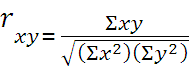 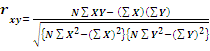 Example #1
Suppose we want to compute the validity of English test (X). As the criterion, we need a standardized test result for the same subject (Y). Then, a table is developed as follows:










Mean of X  ⇒                        Mean of  Y ⇒ 

                                    N is total number of students
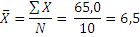 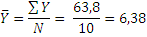 To be continued .... (#1)
Then, a formula of product moment correlation with deviation is needed:






Since 0,748 is greater than a critical value of correlation (0.3), then it is concluded that the instrument is valid.
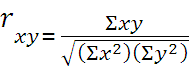 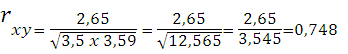 To be continued … (#2)
The formula of  product moment with rough numbers:











Both, product moment correlation with deviation  and product moment with rough numbers, have relatively the same results.
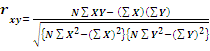 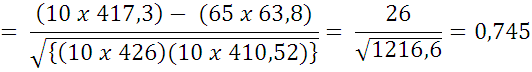 Practicality of test
Practicality refers to the degree to which the test is easy to prepare, use, interprete and of course to store.
Practicality of a test (instrument) is emphasized more on the efficiency and effectiveness of a test to measure student learning outcomes.
The criteria of test practicality can be seen as follows:
It is not excessively expensive
Stays within appropriate time constraints
It is relatively easy to administer
It has a specific and effective scoring procedure
Washback of the test
Washback or backwash refers to effects of language testing on teaching and learning (Aldersen & Wall, 1993).
A test affects participants, processes and products in teaching and learning.
The washback could be positive or negative, both for the students or the teachers.
Washback can be observed solely at the ‘micro’ level of the individuals (mostly teachers and students).
Examples of negative effects:
Teaching is dominated by coaching for the testing session/examination;
The test content and testing techniques differ from the objective of the course;
Examples of positive effects:
When the student’s motivation to learn more is increased;
When the teacher tried hard to improve the qulity of teaching
How can positive backwash on teaching and learning be
achieved?
Test the skill / abilities whose development you want to promote (if you want to develop oral skills, then test oral skills); If tests set two kinds of task: compare / contrast, describe/interpret. Then teaching will be concentrated on these tasks.
Employ direct testing (i.e. tasks / tests that are as authentic as possible);
Make testing criterion – referenced (norm – referenced testing makes teachers and learners assume that a certain percentage of candidates will fail the exam). Use a series of criterion – referenced tests representing different levels of achievement and allow learners to choose the tests they are able to pass. This will encourage positive attitude to language learning;
4.   Construct achievement test on objectives rather than on textbook content;
5.   Be sure that students understand what the test demands of them.
Thank you ...!